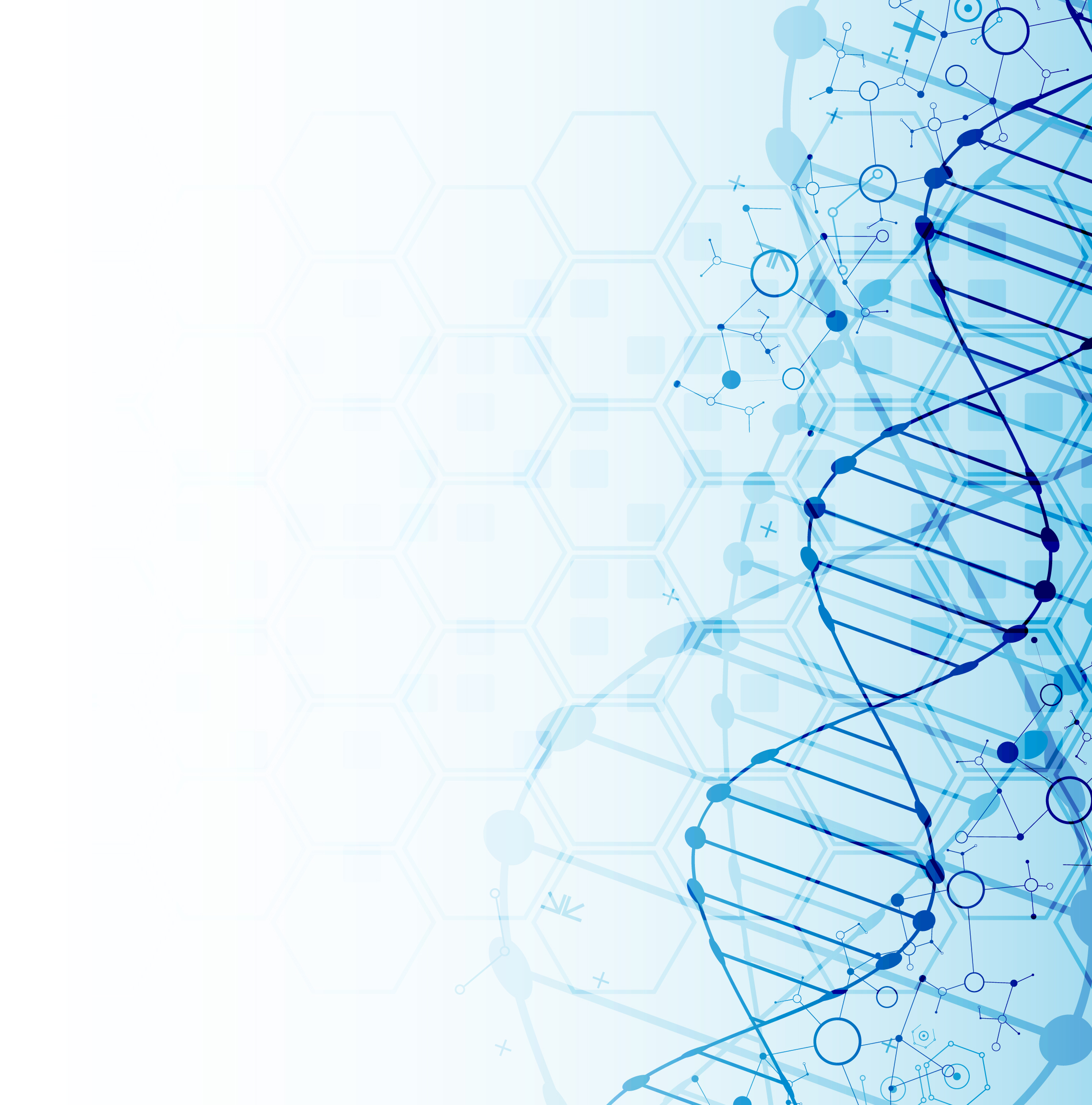 Presentation Title
Name
Job Title
Slide Title
List Items
Use the line-spacing options within Powerpoint to visually balance your list.
List item
List item
List item
List item
List item
List item
Tracking Slide Title
Delayed//roadblock
Completed
On target/in progress